14 Steps To Safe & Enjoyable Boating
1
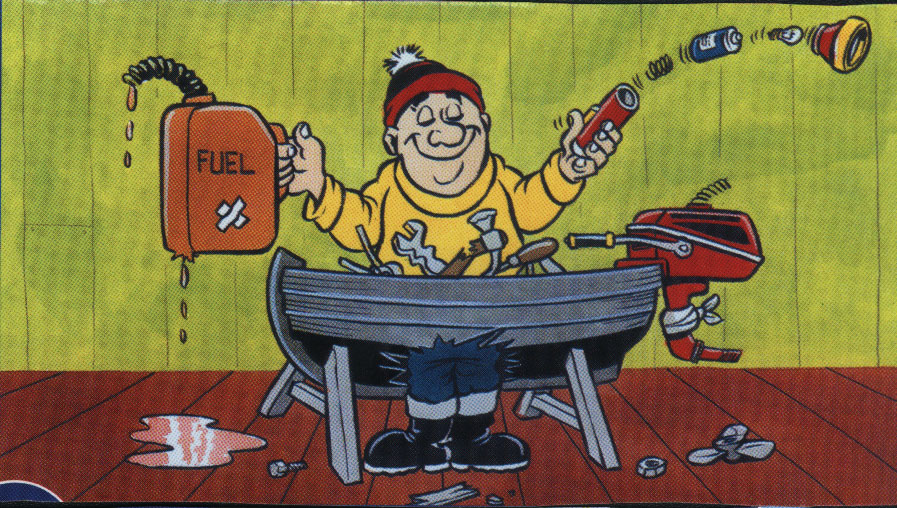 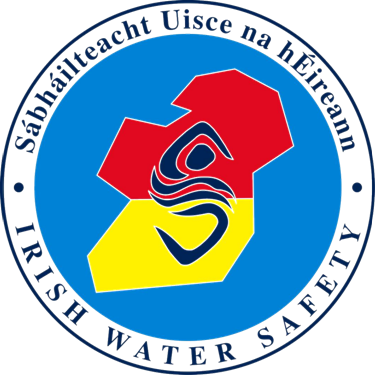 Check the condition of the boat, equipment, hull, engine, fuel, tools, torch, etc.
2
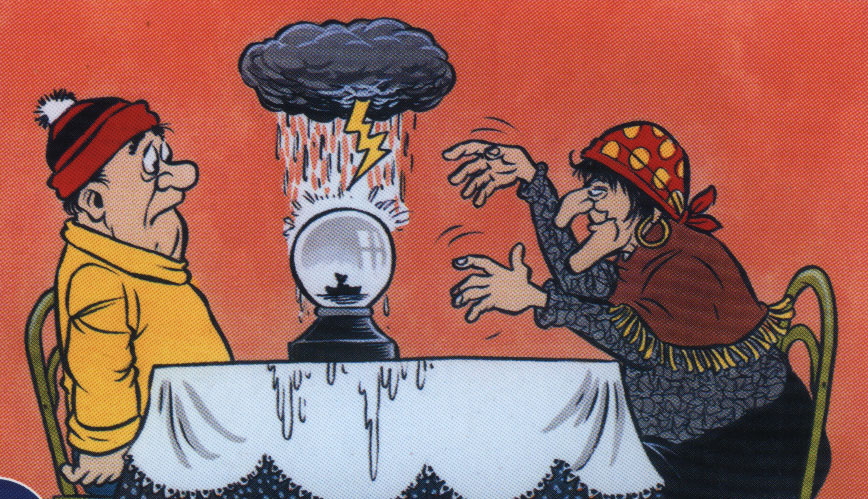 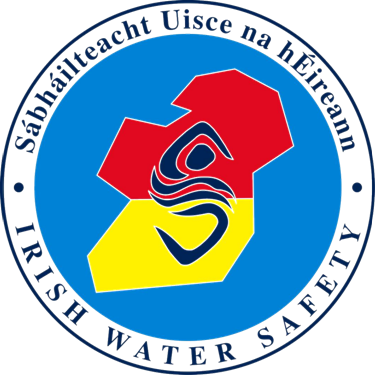 Check the weather forecast for the area.
3
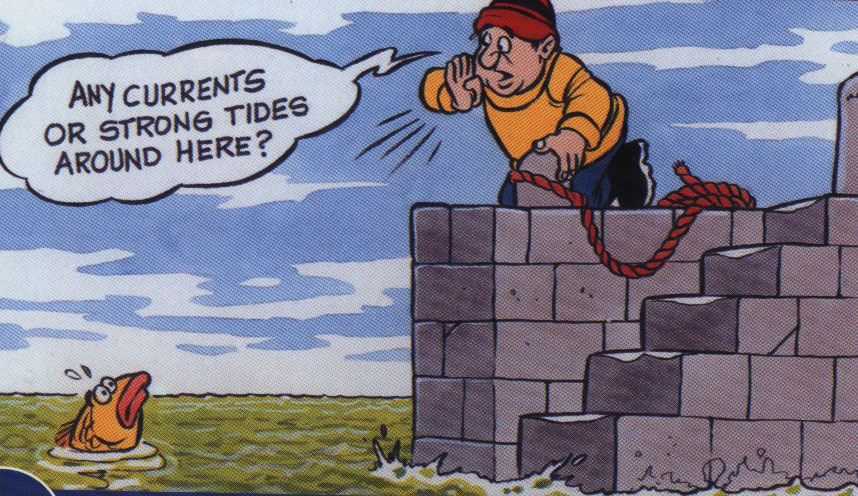 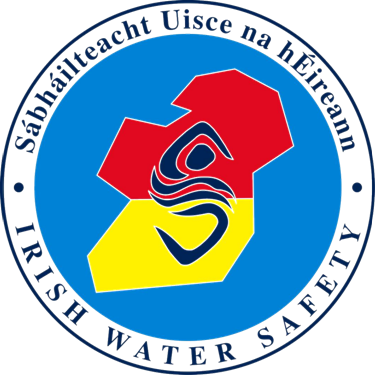 Check locally concerning dangerous currents, strong tides, etc.
4
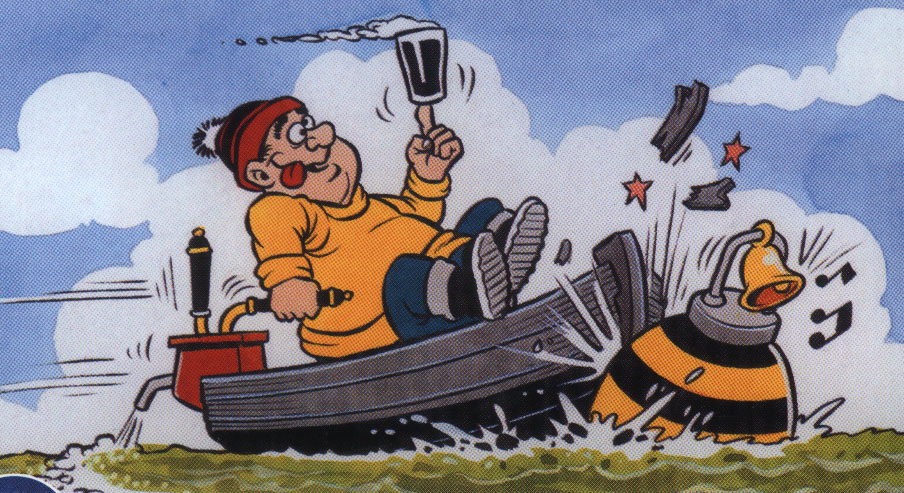 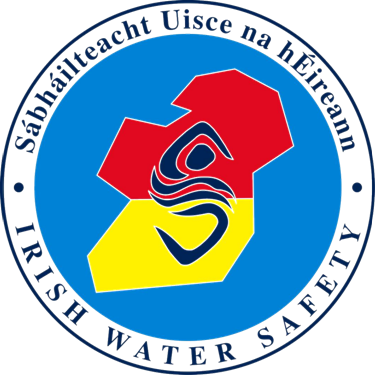 Do not drink alcohol when setting out or during your trip.
5
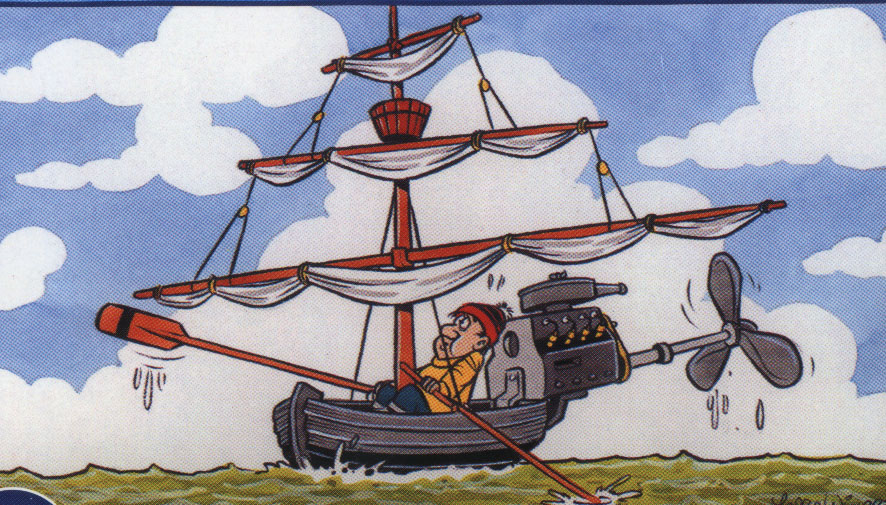 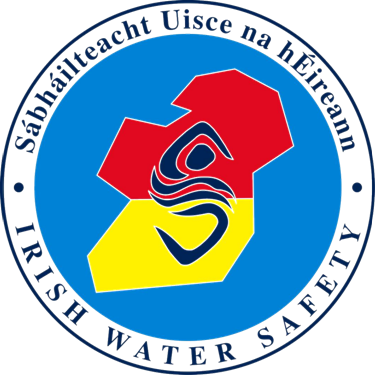 Carry an alternative means of propulsion (e.g. sails and oars or motor and oars)
6
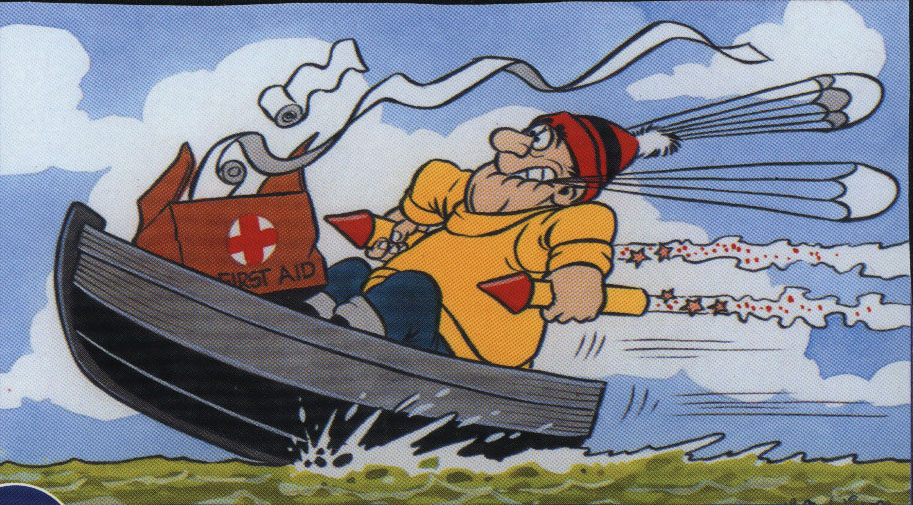 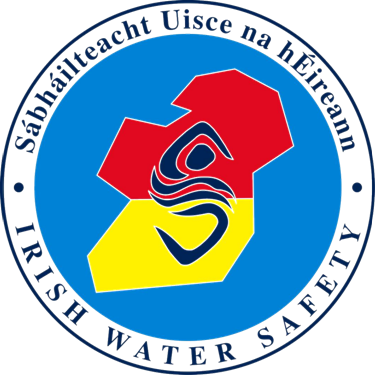 Carry a First Aid Kit on board and distress signals
7
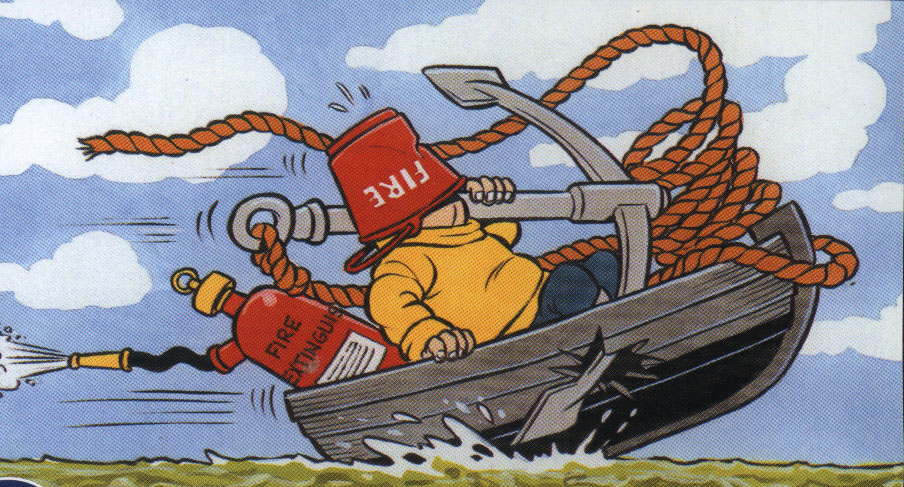 Carry a fire extinguisher, a hand bailer or bucket with lanyard and an anchor with rope attached.
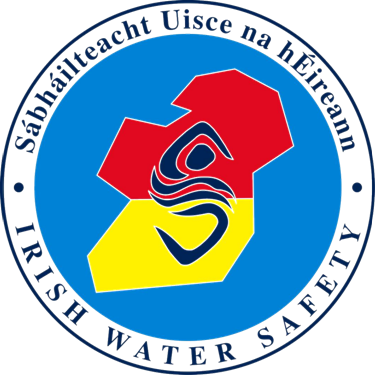 8
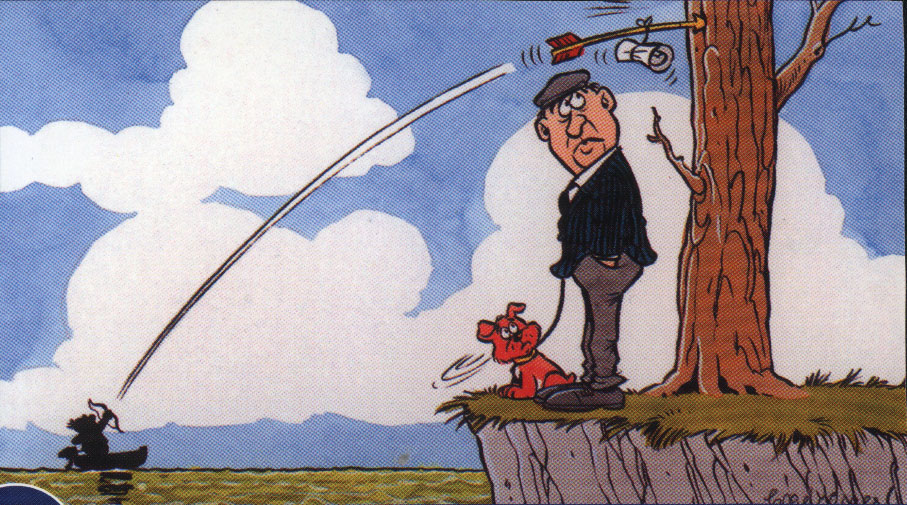 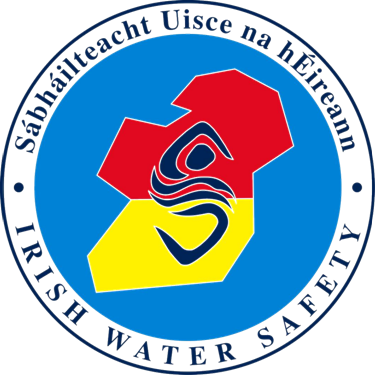 Carry a marine radio or some means of communication with shore.
9
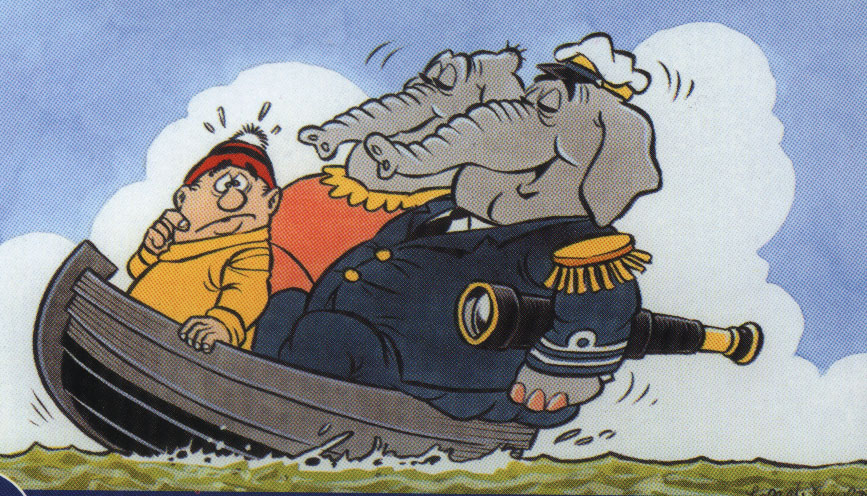 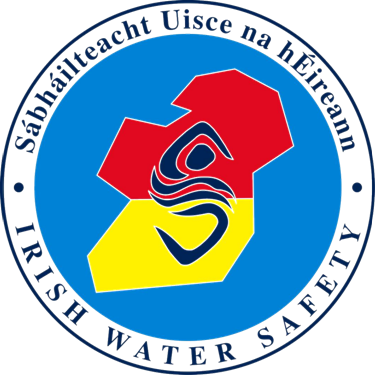 Do not overload the boat! This will make it unstable!
10
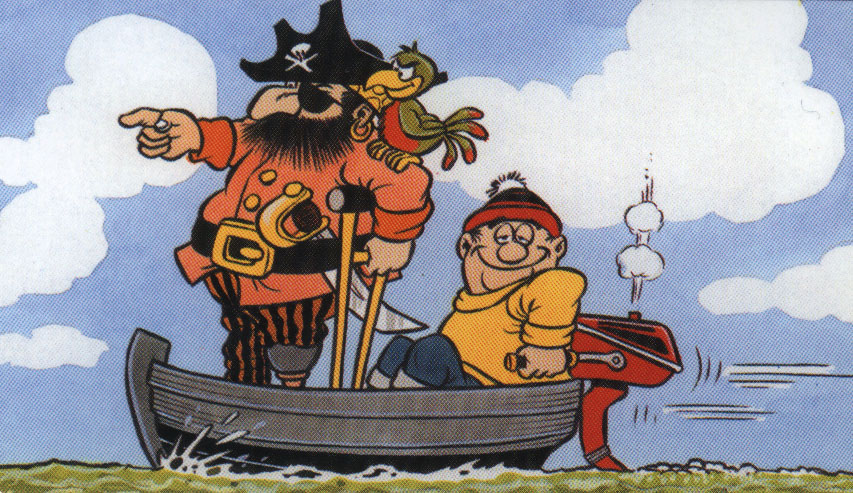 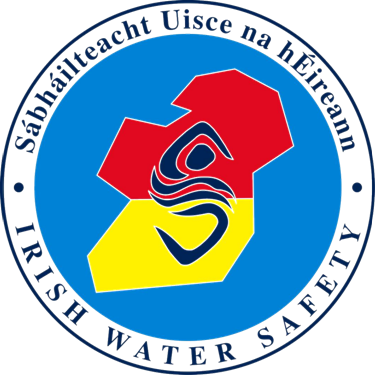 Do not set out unless accompanied by an experienced person.
11
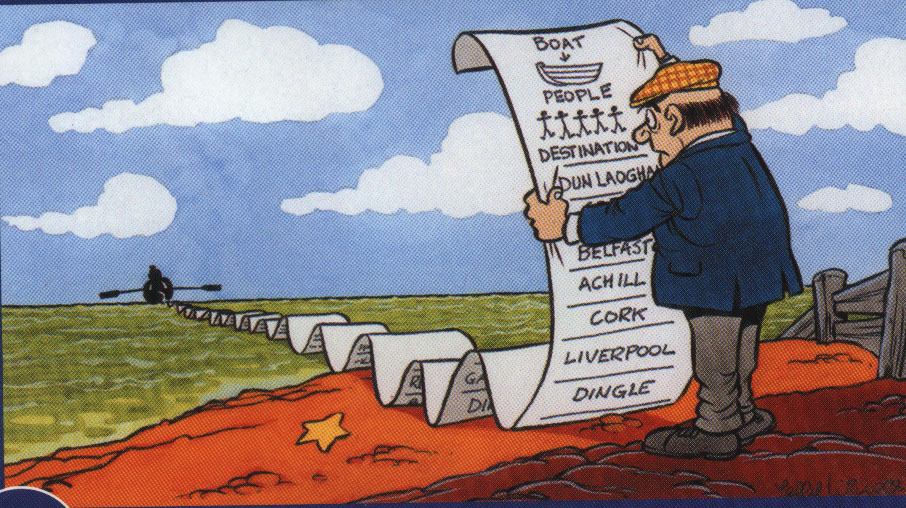 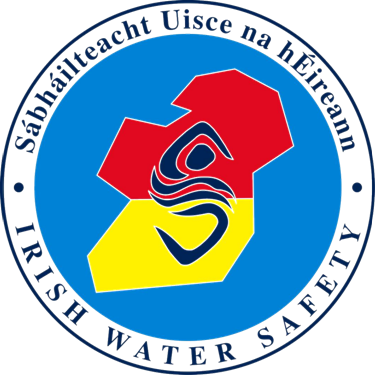 Leave details of your planned trip with someone ashore.
12
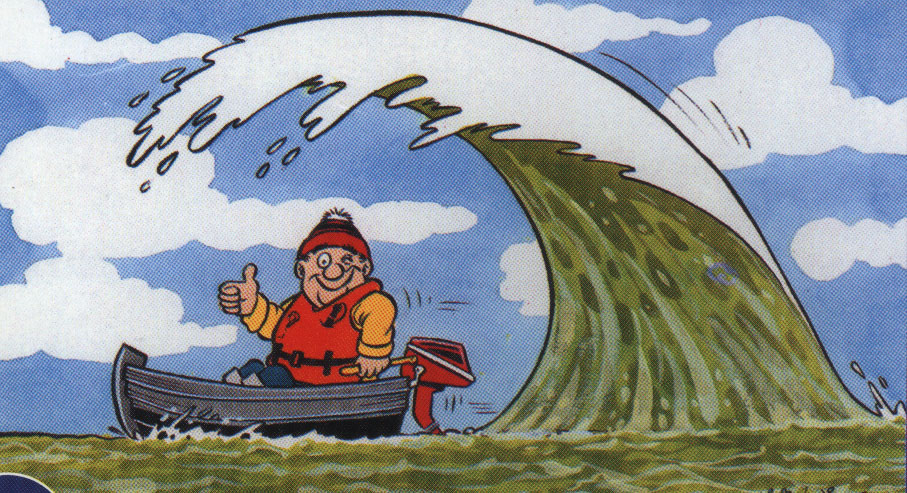 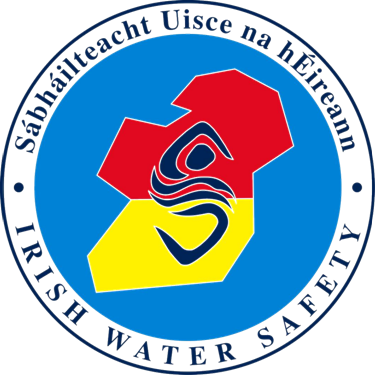 Wear a Lifejacket or a Personal Flotation Device (PFD) at all times.
13
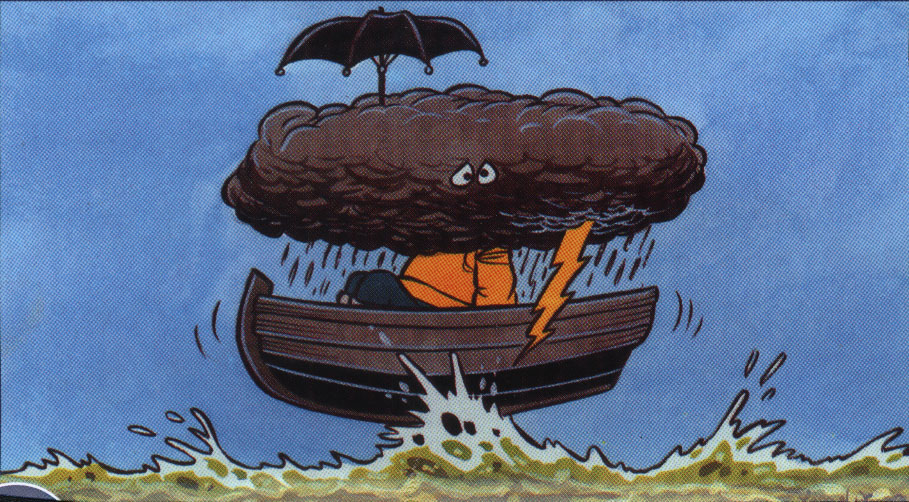 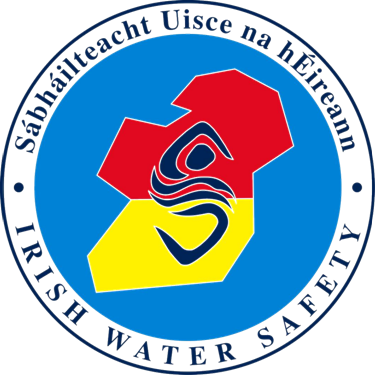 Keep an eye on the weather. Seek shelter in good time.
14
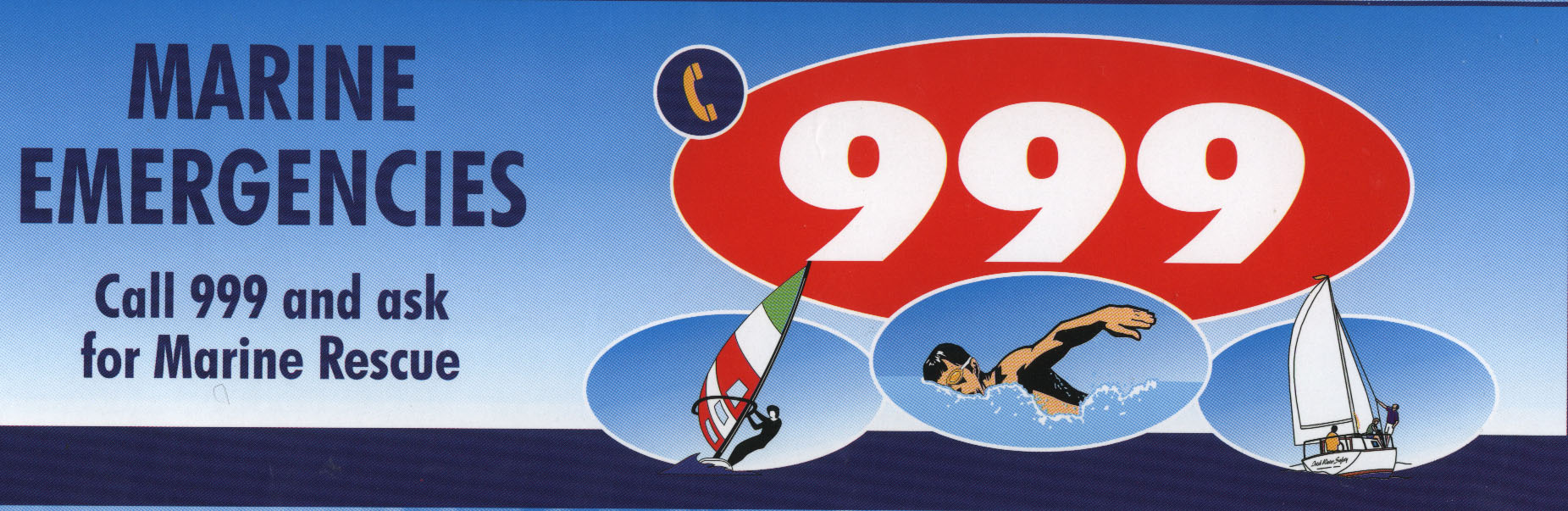 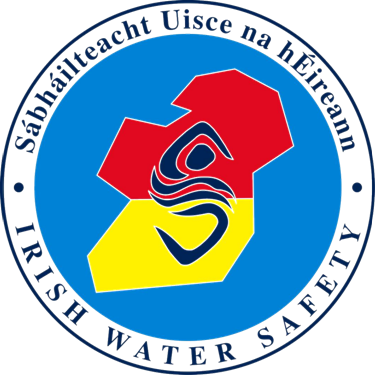 REMEMBER THESE RULES…  ENJOY YOURSELF…            COME HOME SAFELY!